Figure 1 Evolution of electrocardiographic parameters immediately and one year post-implantable ...
Europace, Volume 13, Issue 8, August 2011, Pages 1180–1187, https://doi.org/10.1093/europace/eur106
The content of this slide may be subject to copyright: please see the slide notes for details.
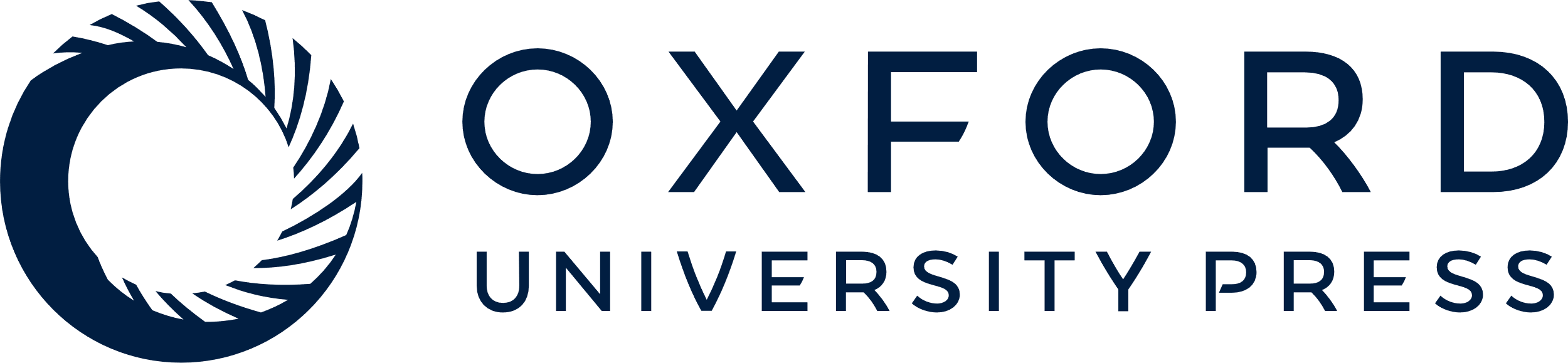 [Speaker Notes: Figure 1 Evolution of electrocardiographic parameters immediately and one year post-implantable cardioverter-defibrillator in patients with (n = 21) and without (n = 24) LV reverse remodeling. Results are shown as mean ± SD. QTc = QT corrected measurement.


Unless provided in the caption above, the following copyright applies to the content of this slide: Published on behalf of the European Society of Cardiology. All rights reserved. © The Author 2011. For permissions please email: journals.permissions@oup.com.]